Course Overview
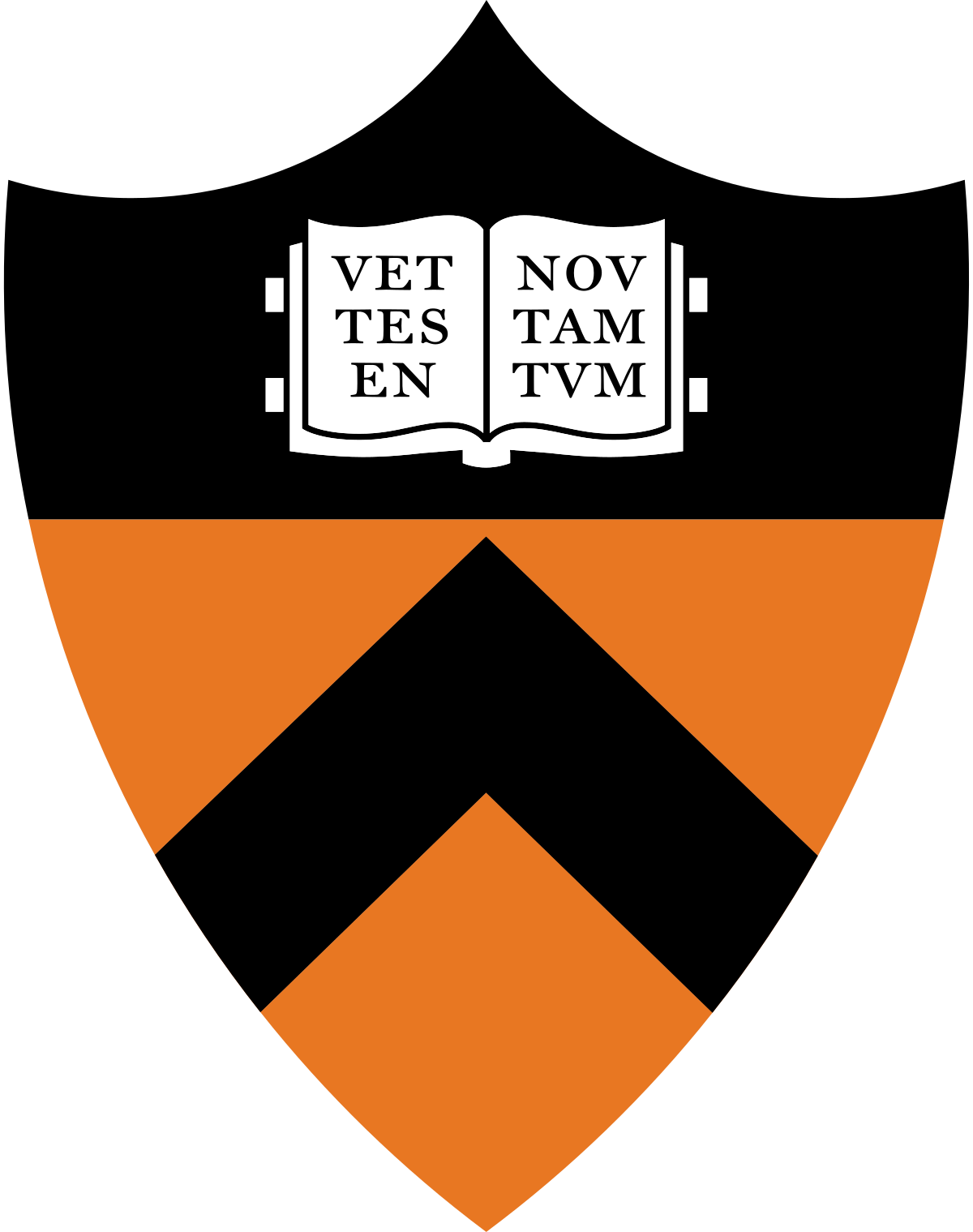 COS 316: Principles of Computer System Design
Lecture 2

Wyatt Lloyd & Rob Fish
Course Staff: Intros
Yang Duan 
Sofiia Druchyna 
Jianan Lu 
Minhao Jin 
Christopher Branner-Augmon 
Nan Li 
Alan Zhang
Robert Fish
Wyatt Lloyd
TBD LabTAs
Learning Objectives & Course Components
System Design Principles
Lectures
Exams

Skills (Practice)
Precepts
Programming Assignments
Learning Objectives: System Design Principles
Appreciate trade-offs in designing and building systems
Generality vs. performance, performance vs. security, …
Understand how systems work
Common high-level techniques in systems
Reasoning about concurrency
Understand the general systems stack, how it fits together, and some of how it works
OS, Network, Distributed Systems, Security
Lectures
Attend!
Active thinking through concepts (you)
Active calibration of teaching (us)
Review each lecture afterwards, ask questions in Office Hours

Explore fundamental concepts, ways of thinking, important parts of systems stack,cutting-edge research
Lectures
5 Major Themes:
Naming
Layering
Caching
Concurrency
Access Control
[Speaker Notes: Naming: How do applications manage and manipulate resources? E.g., how do applications access memory?Layering: Instead of 1 huge system between resources and applications we have many layers. Why? How to choose what goes in each layer? E.g., the layers in the networking stack

Caching: How to use a limited resource to improve performance? E.g., how to best use small amount of storage available near Princeton to provide the best video streaming?

Concurrency: How to reason about many things happening at roughly the same time in many places. And how to build correct systems despite everything that can happen. E.g., what does a distributed system guarantee to its clients?

Access Control: Who is allowed to do what in a system and how that is enforced. E.g., who can read the password file on the CS department servers

[[Scheduling: How to mediate access to resources. E.g., how to schedule many different computations that will each take hours on a cluster of 10K machines.]]]
Learning Objectives: Skills
Go programming language, and "Systems" programming

Version control with git

Working in groups (sometimes!)

"Systems programming": sockets programming, concurrency, modular design, unit testing, performance measurement, ...
Precepts
Attend!

Hands on, active learning in small groups
Bring your laptop!

Coupled primarily with the programming assignments
Programming Assignments
You’re Building a Web Framework!

Set of libraries and tools for building complex web applications
Abstracts connection and protocol handling
Routes requests to controllers/handlers
Caching for common queries and computations
Multiplexes concurrent access to databases
Translates database objects into programming language constructs
User authentication and authorization

Examples: Rails, Django, Express, Apache Struts, Laravel
WARNINGSystems Building is not just Programming
COS 126 & 217 told you how to design & structure your programs.
This class doesn’t.
If your system is designed poorly, it can be much harder to get right!
Conversely, assignments won't require algorithms or data structures you're not already familiar with.
Your friends:
Discussing potential solutions before implementing (with TAs or classmates)
Test-driven development
Assignments: Collaboration & ResourcesThis slide is really important
You can, and should use general resources available on the Internet to complete assignments:
Go documentation, Stackoverflow, open source projects
Mailing lists, chat rooms, etc...
Cite sources in your README!
You cannot use AI tools like Copilot or ChatGPT
For partner assignments, you can work with a partner. For solo assignments you can discuss high-level challenges and ideas for addressing them. You cannot talk about or view code with any other students.
Take-a-walk rule: If you discuss the assignment with other teams, do something else for an hour before returning to your code
Assignments: Collaboration & Resources
https://www.cs.princeton.edu/courses/archive/fall24/cos316/policies.html
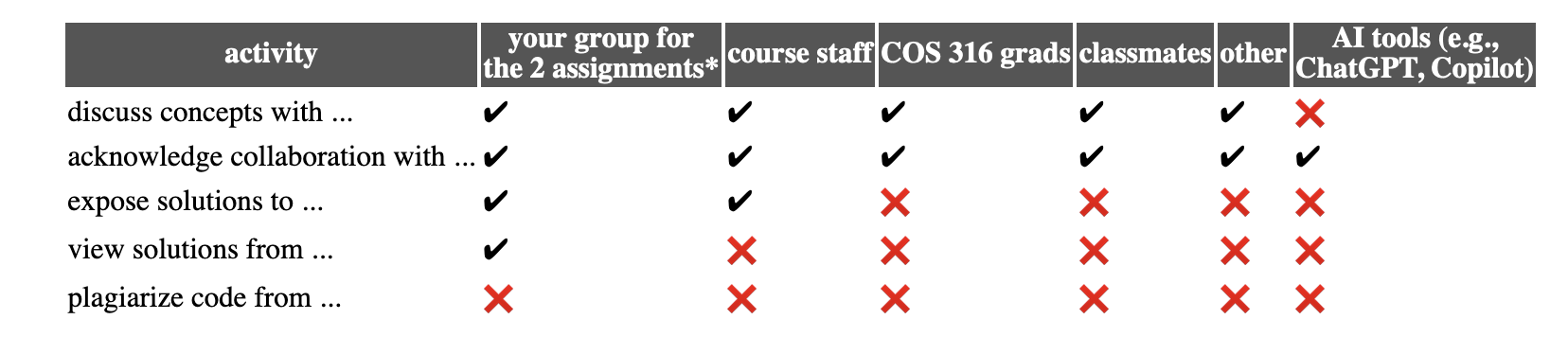 Assignment Partners
2 will be with partners

3 will be solo
[Speaker Notes: Discuss benefits of both models]
Assignments: Submitting and Grading
Submitting happens whenever you "push" to your "master" branch on GitHub
You can push as many times as you'd like (we encourage you to do so often)

Grading is automatic and immediate
There is no penalty for multiple submissions. We will use your highest graded submission (push)
Each automatic grading is posted as a comment to the last commit of each push. It includes a break down of tests cases, including which failed.
Programming Assignment Late Penalties
90% for work submitted up to 24 hours late
80% for work submitted up to 2 days late
70% for work submitted up to 3 days late
60% for work submitted up to 5 days late
50% for work submitted after 5 days late
Programming Assignment Late Days
3 late days total for the semester
Granularity of 1 day
1 minute late is 1 day late
23 hours and 59 minutes late is 1 day late

Assigned retroactively to give you the best possible overall grade
We do this for you!

Additional late days? No!
Only w/ involvement of your dean or with a doctor’s note
EdStem
Great place for questions and answers

Use EdStem in lieu of email in almost all cases
Can send course staff a message using private posts

Post conceptual questions about lecture material or assignments

Not for debugging your code
Go to office hours to learn how to do that!

Expectations: We will check EdStem and answer questions once a day, on weekdays
Programming Assignment Support
This is a 3xx class: assignments are more challenging and with less direct support

Office hours, office hours, office hours!

TAs and LabTAs will help you learn how to think about and approach solving a problem

They will not debug your code for you
They are not allowed to touch your laptop!
Exams
Midterm in TBD evening of midterm week
3 hour “no time pressure” exam
Midterm review session during week after fall break
Review OF the midterm not for it

Final on December 15, 2024 from 4-7pm
3 hour “no time pressure” exam
Weakly cumulative (i.e., most questions from 2nd half of course, but some from 1st half)
Grading
50% - Programming Assignments
5 Assignment, each worth 10%

50% - Exams
Midterm and final each 25%
Changes from prior semesters
Based on learning goals
Learning Objectives & Course Components
System Design Principles
Lectures
Exams

Skills (Practice)
Precepts
Programming Assignments
[Speaker Notes: Appreciate trade-offs in designing and building systems
Understand how systems work
Understand the general systems stack, how it fits together, and some of how it works]